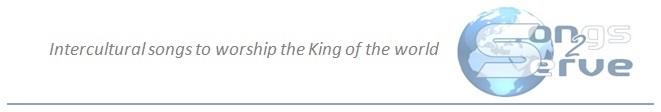 Nimetembea / There’s no one
Swahili worship song with English version
Author: unknown
Hakana mungu kama wewe  (3 x)
Hakuna na hatakuwepo


(there is no one like our God, there is no one like Him)
Nimetembea
Kote kote


(I walk I walk far away)
Nimetafuta
Kote Kote


(I searched, I searched everywhere)
Nimezunguka
Kote kote


(I turned and turned everywhere)
Hakuna na hatakuwepo



(there’s no one like Him)
There’s no one
There’s no one like Jesus
There’s no one
There’s no one like him (2 x)
I’ve walked and walked 
All over, over
I turned and turned
All over, over
I searched and searched
All over, over
There’s no one, there’s no one like him
There’s no one
There’s no one like Jesus
There’s no one
There’s no one like him (2 x)